274. Vagaba Yo En Obscuridad
Vagaba yo en obscuridad
Hasta que vi a Jesús,
Mas por su amor y su verdad
Ya vivo en plena luz.

Coro:
Gozo y luz hay en mi alma hoy,
Gozo y luz hay, ya que salvo soy;
Desde que a Jesús vi, y a su lado fui,
He sentido el gozo de su amor en mí.
2. Las nubes y la tempestad
No encubren a Jesús;
Y en medio de la obscuridad
Me gozo en su luz.

Coro:
Gozo y luz hay en mi alma hoy,
Gozo y luz hay, ya que salvo soy;
Desde que a Jesús vi, y a su lado fui,
He sentido el gozo de su amor en mí.
3. Andando en la luz de Dios
Encuentro plena paz;
Voy adelante sin temor
Dejando el mundo atrás.

Coro:
Gozo y luz hay en mi alma hoy,
Gozo y luz hay, ya que salvo soy;
Desde que a Jesús vi, y a su lado fui,
He sentido el gozo de su amor en mí.
4. Veréle pronto tal cual es,
Raudal de pura luz;
Y eternamente gozaré,
A causa de su cruz.

Coro:
Gozo y luz hay en mi alma hoy,
Gozo y luz hay, ya que salvo soy;
Desde que a Jesús vi, y a su lado fui,
He sentido el gozo de su amor en mí.
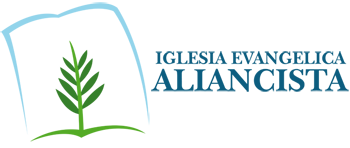